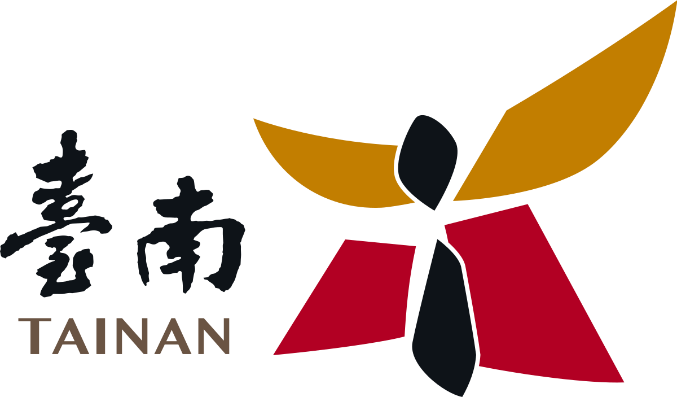 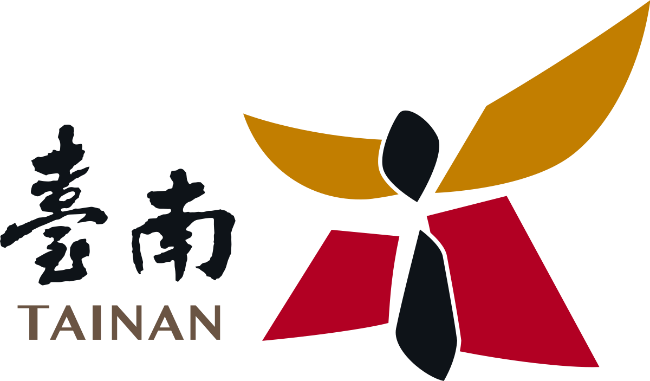 111年臺南市
各區體育活動計畫
111年臺南市
各區體育活動計畫
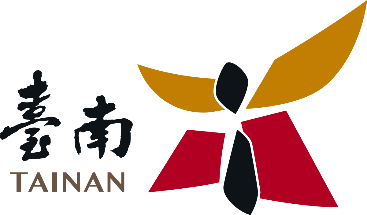 現況說明
現況說明
教育部體育署每年都會進行「運動現況調查」，以量化
　的數據，具體呈現國人運動參與的實際情形，並比較國
　內各縣市全民運動的推展狀況與執行成果。

臺南市
各項指標(相較直轄市)數據排名靠後。
相較整體臺灣縣市數據，平均值偏低。
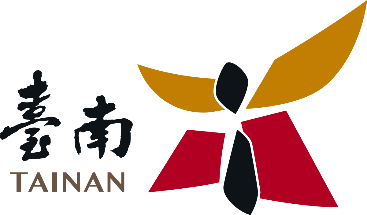 現況說明
現況說明
資料來自：110年臺南市民運動現況調查與分析
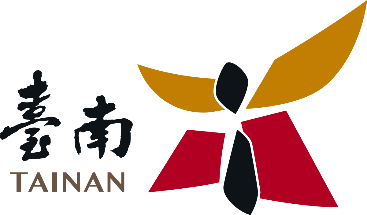 現況說明
現況說明
根據運動頻率、運動時間及運動強度分析，各國對規律運動的操作性定義各有不同
資料來自：110年臺南市民運動現況調查與分析
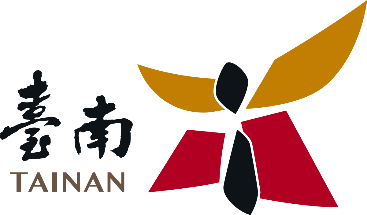 現況說明
現況說明
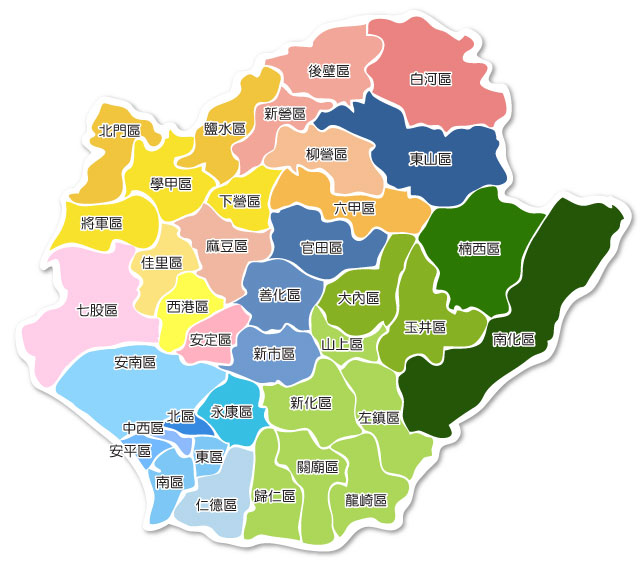 資料來自：110年運動現況調查案結案報告書
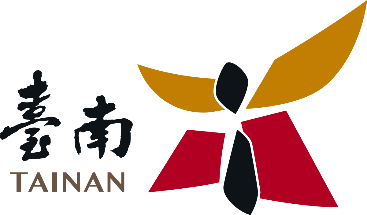 現況說明
現況說明
臺南市民運動人口比例
資料來自：110年運動現況調查案結案報告書
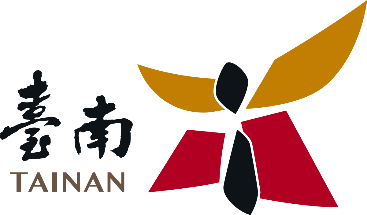 現況說明
現況說明
臺南市民每周平均運動次數
資料來自：110年運動現況調查案結案報告書
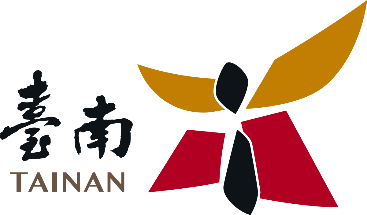 現況說明
現況說明
臺南市民平均每次運動時間統計
資料來自：110年運動現況調查案結案報告書
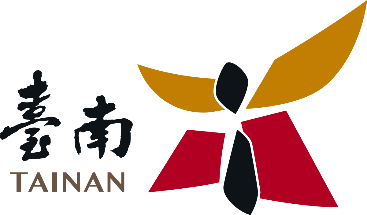 現況說明
現況說明
臺南市民平均每次運動時間統計
資料來自：110年運動現況調查案結案報告書
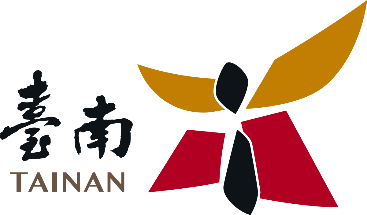 現況說明
現況說明
臺南市民最常從事的運動類型
資料來自：110年運動現況調查案結案報告書
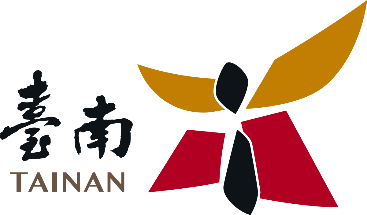 現況說明
現況說明
臺南市民認為最具吸引力的運動類型
資料來自：110年運動現況調查案結案報告書
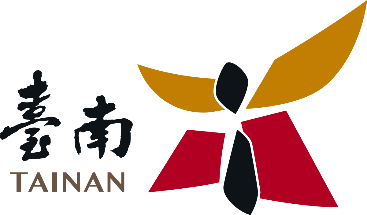 現況說明
現況說明
臺南市民認為所居住區域民眾最常從事的運動項目
資料來自：110年運動現況調查案結案報告書
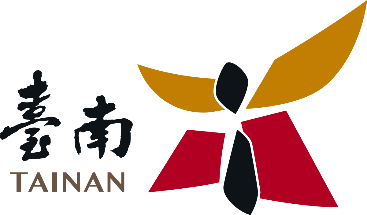 現況說明
現況說明
臺南市民從事運動的目的
資料來自：110年運動現況調查案結案報告書
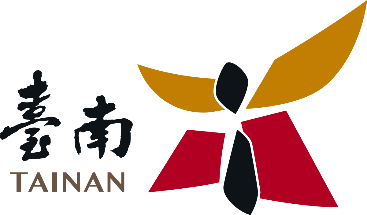 現況說明
現況說明
臺南市民運動阻礙因素
資料來自：110年運動現況調查案結案報告書
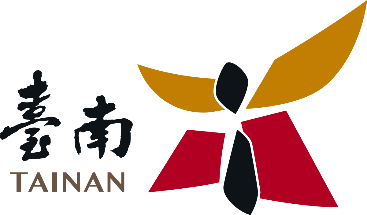 綜合結論
綜合結論
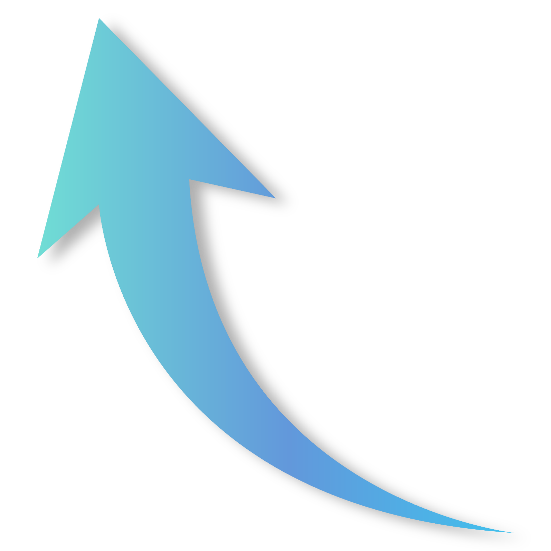 目前現況
提升規律運動
提升規律運動
規律運動宣導
六都中運動人口比例排名末位(32.3%)

新豐高鐵生活圈運動人口比例低(81.3%)
現階段作為
規律運動的教育宣導
強化運動氛圍(會場布置)
多增設場次吸引市民運動
提升運動人口比例低之區域

未來作為
運動回饋
運動觀光
目標在六都中運動人口比例排名中位

提高新豐高鐵與市區生活圈運動人口比例至85%
資料來自：110年運動現況調查案結案報告書
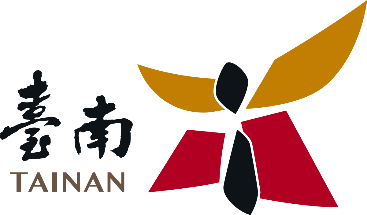 綜合結論
綜合結論
資料來自：110年運動現況調查案結案報告書
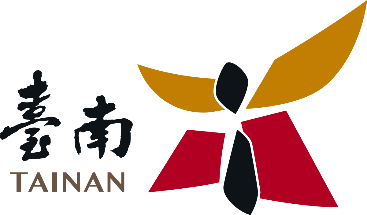 綜合結論
綜合結論
資料來自：110年運動現況調查案結案報告書
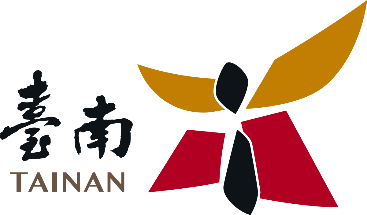 綜合結論
綜合結論
資料來自：110年運動現況調查案結案報告書
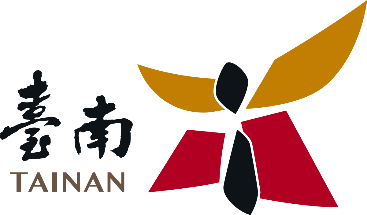 綜合結論
綜合結論
資料來自：110年運動現況調查案結案報告書
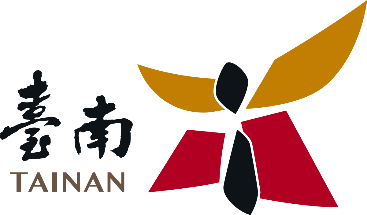 綜合結論
綜合結論
資料來自：110年運動現況調查案結案報告書
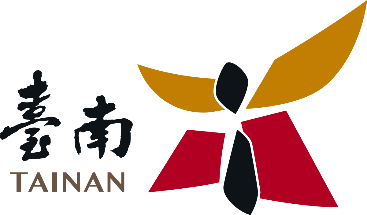 綜合結論
綜合結論
申辦要點須包含
依照建議辦理項目優先規劃活動
拉長期程，增設場次吸引市民養成規律運動
該活動文宣設計須置入規律運動之定義

宣傳作為
活動現場放置「規律運動的教育」宣導海報
強化活動現場布置氛圍
協助轉發轉傳相關文宣
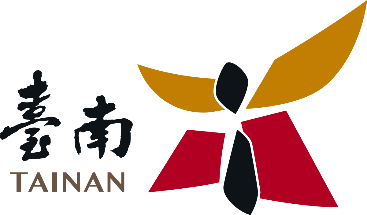 期程說明
期程說明
說明會
4/11(一)
辦理
自核定日起至
111年12月4日止
申請
4/11(一)-4/22(五)
※ 以郵戳為憑
核定
5/9(一)-5/20(五)
審核
4/25(一)-5/6(五)
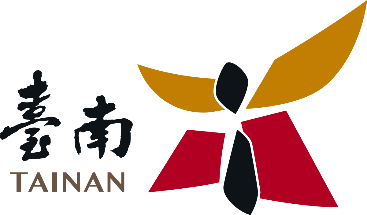 補充資訊
補充資訊
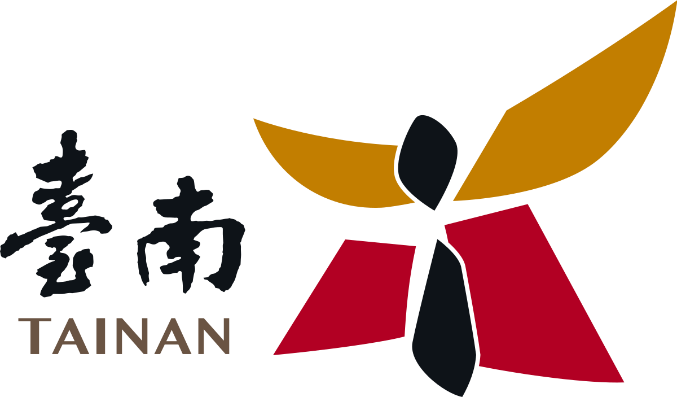 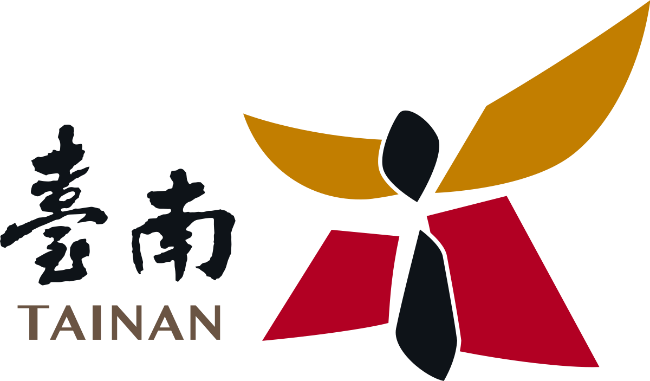 感謝您的聆聽
臺南愛運動，一起愛運動